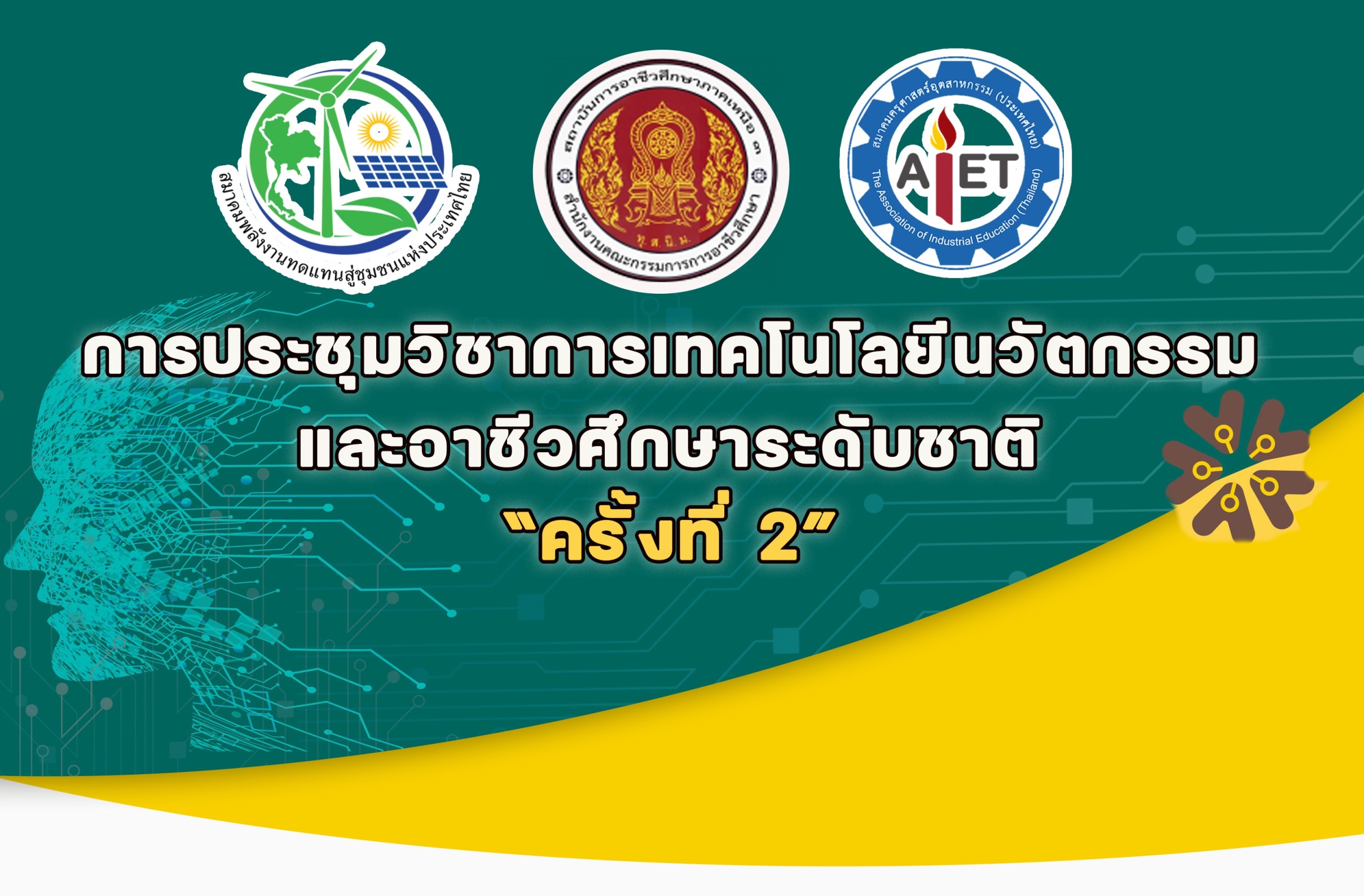 AI…….
ชื่อบทความภาษาไทย (ฟอนต์ TH SarabunPSK จัดกึ่งกลาง) 
ชื่อบทความภาษาอังกฤษ (ฟอนต์ TH SarabunPSK จัดกึ่งกลาง)
ชื่อเจ้าของบทความ  (ฟอนต์ TH SarabunPSK จัดชิดขวา)
ส่วนที่ 1  ข้อมูลทั่วไป (ฟอนต์ TH SarabunPSK)    
1.1 สถานะของเจ้าของหรือคณะผู้คิดค้นนวัตกรรม ตัวหนังสือ 
          ผู้ประพันธ์อันดับแรก (First author)/เจ้าของผลงานหลัก (Main intellectual contributor)  
         เพิ่มเนื้อหา.......................................................................................................................................................................................................... 
Email:                                                   .
       ผู้มีส่วนสำคัญทางปัญญา (Essentially intellectual contributor)    
       เพิ่มเนื้อหา.......................................................................................................................................................................................................... 
Email:                                                   .
1.2 แหล่งหรือชุมชนที่มีการนำนวัตกรรมไปใช้ประโยชน์
        เพิ่มเนื้อหา.......................................................................................................................................................................................................... 
                                                                                                                    .. 
1.3 วัตถุประสงค์ของการพัฒนานวัตกรรม 
       เพิ่มเนื้อหา.......................................................................................................................................................................................................... 
                                                                                                                    .. 
1.4 แนวทางการถ่ายทอดความรู้สู่ผู้ใช้ประโยชน์
      เพิ่มเนื้อหา.......................................................................................................................................................................................................... 
                                                                                                                    ..
2.6 สรุปและอภิปรายผลการพัฒนานวัตกรรม  (ฟอนต์ TH SarabunPSK)  
     1) ผลลัพธ์ที่เป็นประโยชน์ต่อกลุ่มเป้าหมาย
      เพิ่มเนื้อหา.......................................................................................................................................................................................................... 
                                                                                                                    ..
     2) ผลกระทบทางบวกเชิงสังคมและเศรษฐกิจที่สูงขึ้น
      เพิ่มเนื้อหา..........................................................................................................................................................................................................
                                                                                                                     .
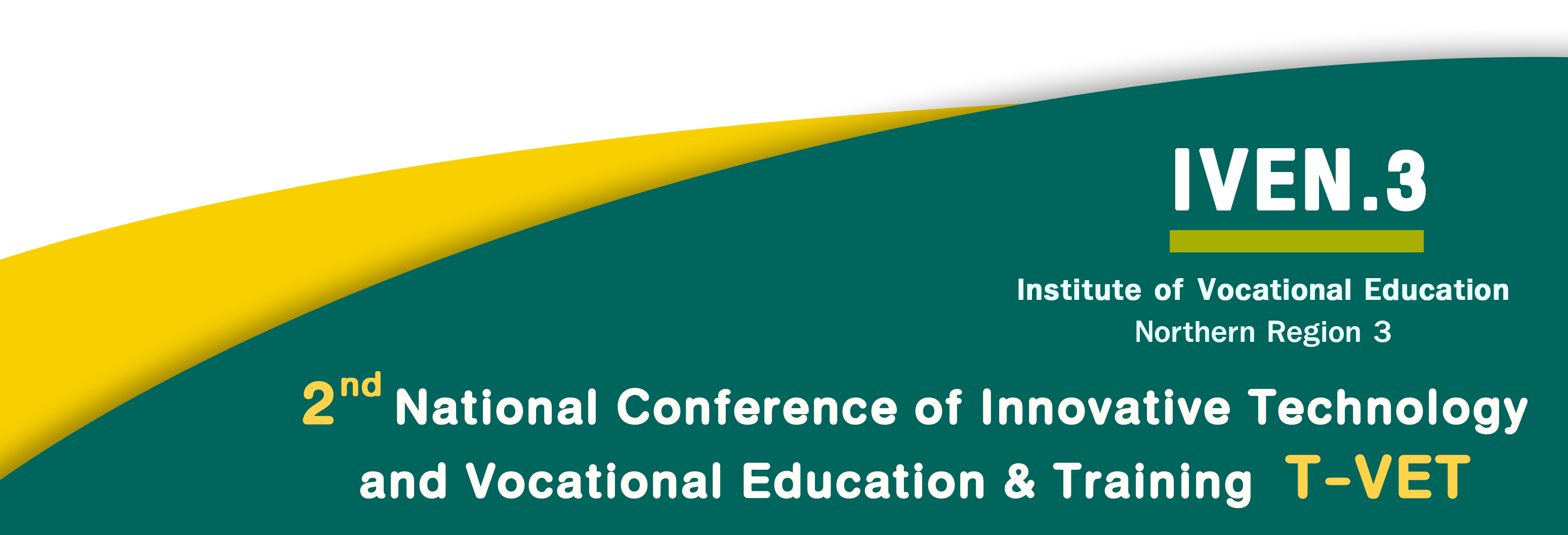